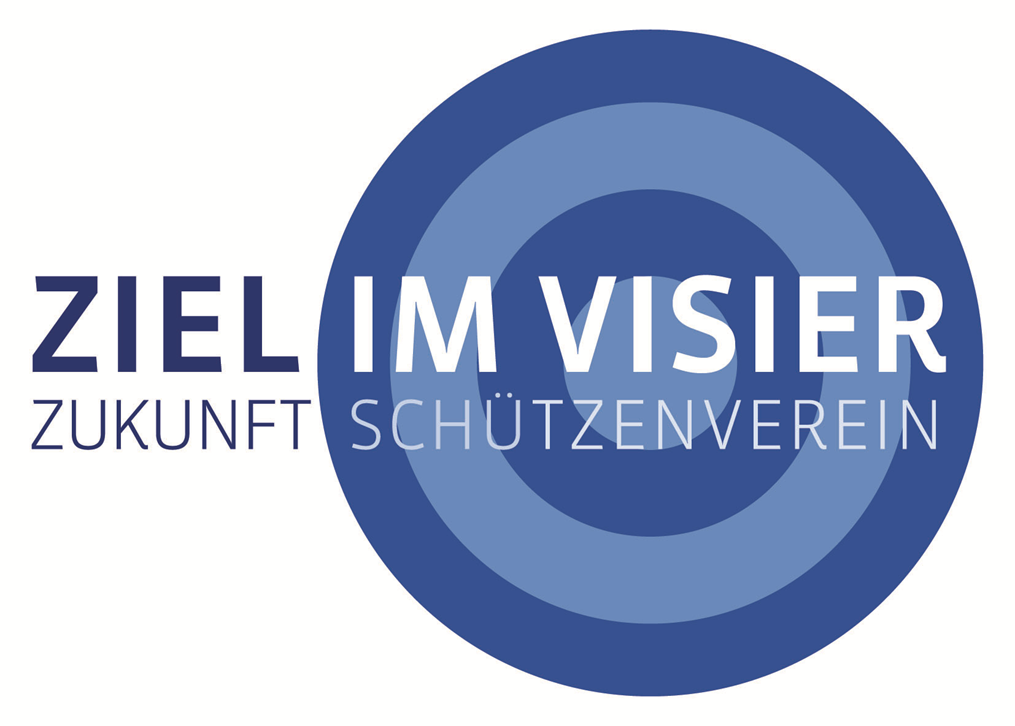 Ziel im Visier – Zukunft Schützenverein // 19.03.2016  // Deutscher Schützenbund, Lahnstr. 120, 65195 Wiesbaden	1 von 8
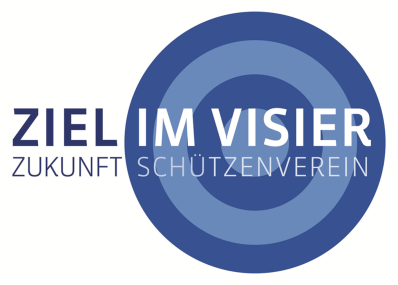 Ausgangssituation
In der GV-Sitzung vom 14.11.2015 wurde beschlossen, dass in einem Workshop des GV mit den LV-Beauftragten das Mitgliederentwicklungsprojekt des DSB insgesamt diskutiert und neu belebt werden soll.
Nach anfänglicher Schwierigkeit einen für möglichst viele LVe passenden Termin zu finden, wurde die Sitzung in Verbindung mit der DSB-Präsidiumsklausur auf den 28.02. gelegt.
Ziel im Visier – Zukunft Schützenverein // 19.03.2016  // Deutscher Schützenbund, Lahnstr. 120, 65195 Wiesbaden	2 von 8
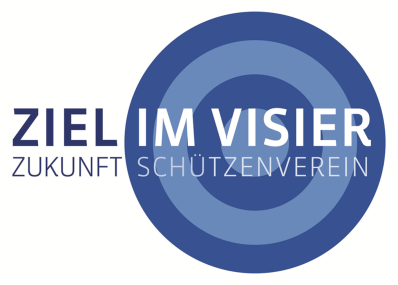 Ausgangssituation
An dieser Sitzung nahmen teil: 
das DSB-Präsidium
3 GV-Mitglieder
14 LV-Beauftragte
Direktorin der Führungs-Akademie des DOSB, V.Rücker 
Vertreter des Hauptamtes 
Es waren 14 LVe vertreten.
Ziel im Visier – Zukunft Schützenverein // 19.03.2016  // Deutscher Schützenbund, Lahnstr. 120, 65195 Wiesbaden	3 von 8
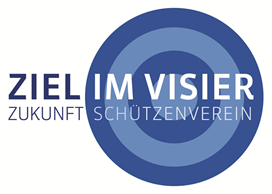 Grundaussagen
Die Mitgliederentwicklungskampagne „Ziel im Visier – Zukunft Schützenverein“ (ZIV) ist eine Kampagne des Deutschen Schützenbundes mit seinen Landesverbänden. 
Bundesverband und Landesverbände möchten den Untergliederungen Hilfen an die Hand geben, mit denen Sie besser eine Mitgliederentwicklung positiv beeinflussen können.  
Die Kampagne ist breit aufgestellt und besteht aus vielen einzelnen Bausteinen, die in ihrer Vielzahl nicht allen Teilnehmern der Sitzung im Detail bewusst waren.
Ziel im Visier – Zukunft Schützenverein // 19.03.2016  // Deutscher Schützenbund, Lahnstr. 120, 65195 Wiesbaden	4 von 8
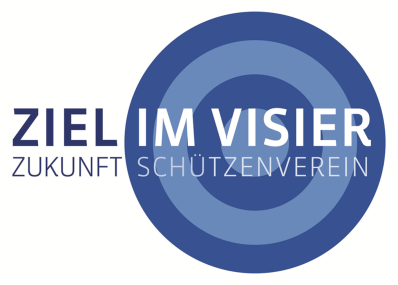 Fragestellungen
U.a. wurden folgende Fragen diskutiert:
Was läuft gut/ nicht gut bei ZIV?
Wo liegen Erfolgsfaktoren / wo Stolpersteine? 
Soll ZIV beibehalten werden?
Soll der Name geändert werden?
Soll das „Wochenende der Schützenvereine“ beibehalten werden?  
Gibt es eine Möglichkeit der direkten Ansprache der Vereine?
Was sind die weiteren Maßnahmen bei ZIV?
Ziel im Visier – Zukunft Schützenverein // 19.03.2016  // Deutscher Schützenbund, Lahnstr. 120, 65195 Wiesbaden	5 von 8
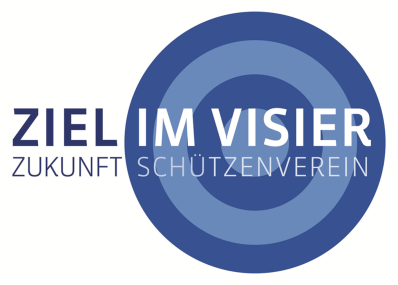 Die wichtigsten Ergebnisse
Weiterführung der Mitgliederentwicklungskampagne (einstimmig)
Name „Ziel im Visier – Zukunft Schützenverein“ soll bleiben (Abstimmung 16:8)
„Wochenende der Schützenvereine“ wird abgeschafft (17:7)
Es wär hilfreich, die Vereine direkt kontaktieren zu können. Der GV soll entscheiden, ob Adressdaten der Vereine (E-Mail / Postanschrift) für direkte Kontaktaufnahme bereitgestellt werden.
Ziel im Visier – Zukunft Schützenverein // 19.03.2016  // Deutscher Schützenbund, Lahnstr. 120, 65195 Wiesbaden	6 von 8
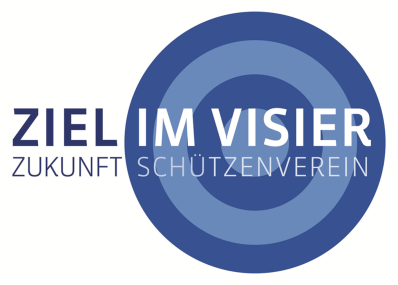 Die wichtigsten Ergebnisse
Für die weitere Abstimmung wurde eine AG gegründet, die die zukünftigen Maßnahmen erarbeiten und koordinieren soll. 
Mitglieder dieser Gruppe sind bisher / kann erweitert werden:
	- Hans Dieckmann (BL)
	- Wolfram Herath (HS)
	- Gabriele Dietrich (NS)
	- Stephan Thon (TH) 
	- Jasmin Pforth (WF)
Eine Berichterstattung dieser AG erfolgt in die Runde der LV-Beauftragte & Gesamtvorstandvertreter & Präsidium
Ziel im Visier – Zukunft Schützenverein // 19.03.2016  // Deutscher Schützenbund, Lahnstr. 120, 65195 Wiesbaden	7 von 8
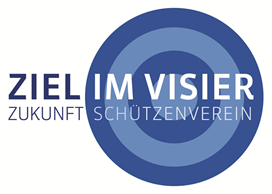 Wie geht es jetzt weiter?
Die Homepage www.ziel-im-visier.de wird in der nächsten Zeit überarbeitet und erfährt ein Facelifting.
Aus dem Auftritt im Internet wird das „Wochenende der Schützenvereine“ herausgenommen. Das „Wochenende der Schützenvereine“ wird nicht mehr beworben. In der Deutschlandkarte der Vereinssuche könne auch Veranstaltungen beworben werden. 
Die AG tagt. Es wird gerade ein erster Termin gesucht.
Die im Innovationsfonds des DOSB bezuschussten Projekte (Bogensport in Schule und Betrieb) werden umgesetzt.
Ziel im Visier – Zukunft Schützenverein // 19.03.2016  // Deutscher Schützenbund, Lahnstr. 120, 65195 Wiesbaden	8 von 8